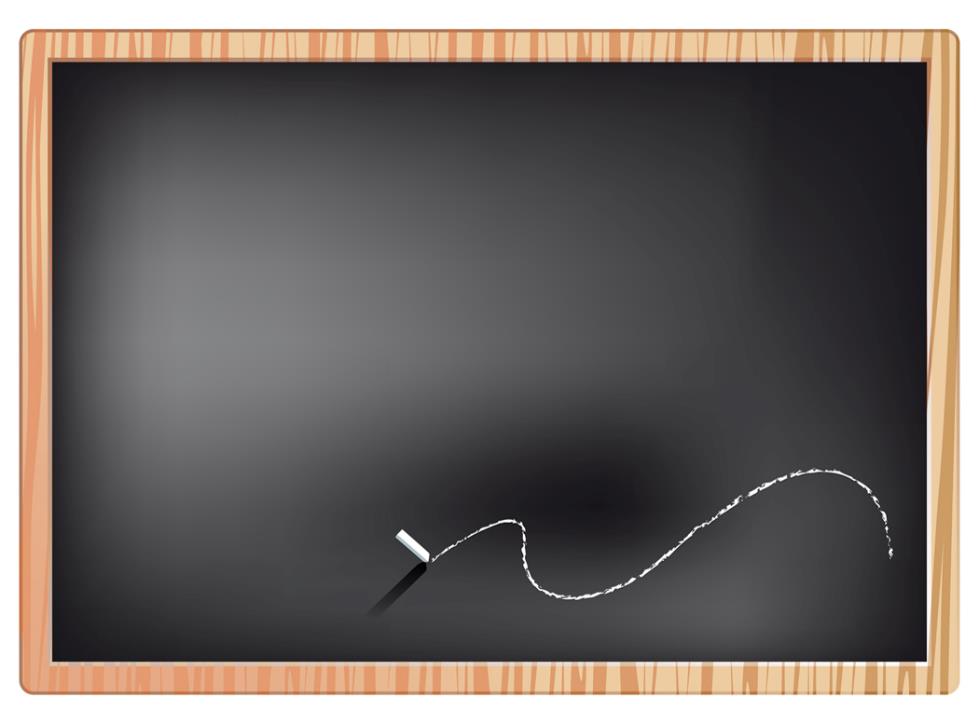 Usus magister est optimus (лат. – «практика - лучший учитель»)
I. Дидактические игры и упражнения в коррекции словообразования обучающихся.
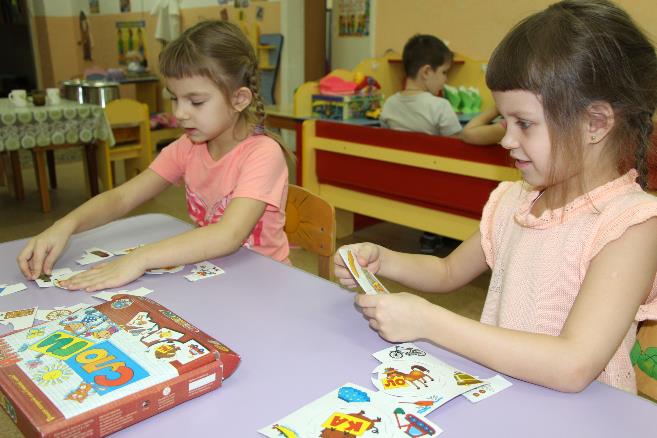 Дидактические игры и упражнения с грамматическим содержанием являются важным средством стимулирования языковых игр детей, их поисковой активности в сфере грамматики. 
В процессе дидактических игр и упражнений, обучающиеся приобретают те навыки, которые обычно трудно усваиваются в условиях повседневного общения.
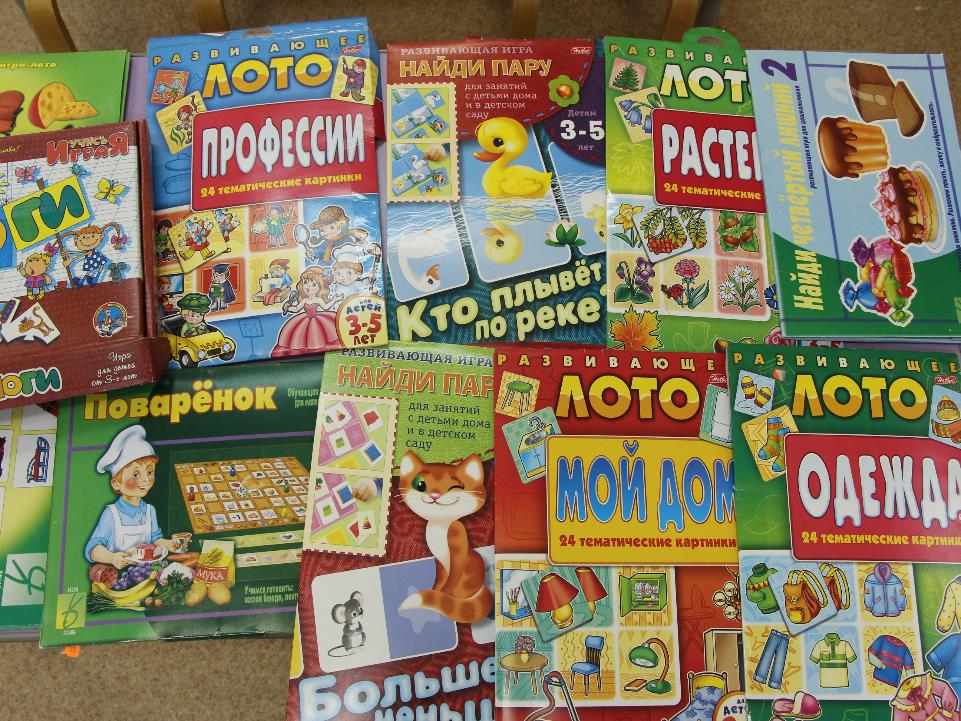 В ходе проведения НОД, а также в индивидуальной работе с детьми мы широко используем речевые игры, направленные на формирование понятийного аппарата, развитие грамматических категорий, формирование лексических представлений, совершенствование связной речи, развитие мелкой моторики. На наш взгляд, в полной мере такие игры представлены в «Сборнике речевых игр» под ред. Ереминой Н.Г., Климычевой И.А.
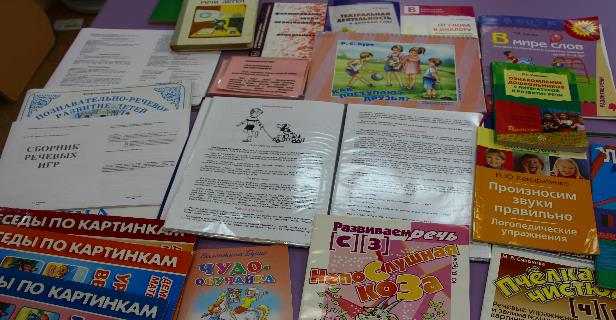 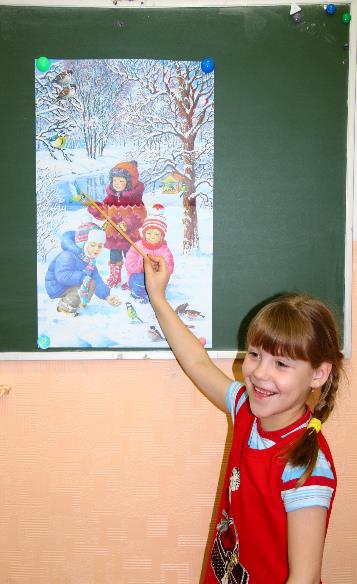 Игра «Закончи предложение»
Цель: закрепление умения составлять сложноподчиненные предложения с союзом «чтобы»
Оборудование: сюжетные картинки на заданную тематику.
Описание. Воспитатель показывает картинку и задаёт вопрос.
Вопросы: 
Для чего девочка взяла пшено? (девочка взяла пшено, чтобы покормить птиц)
Для чего девочка надела шубку? (девочка надела шубку, чтобы ей было тепло) и т.д.
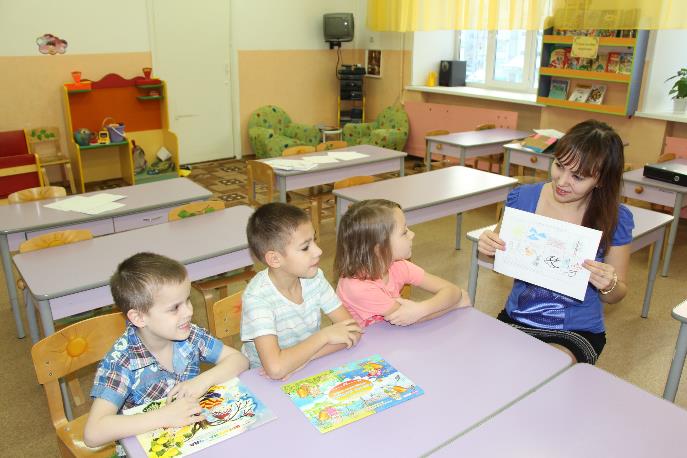 «Расскажем о зиме»
Цель: закрепление умения составлять описательный рассказ о времени года по плану.
Оборудование: план – схема Ткаченко Т.А.
Описание. Воспитатель предлагает составить описательный рассказ о зиме по плану.